WELCOMEClass: B.Com – Part-1 Subject: Financial AccountingTOPIC: METHODS OF DEPRECIATION
Prepared By
 Dr. SHAHID IQBAL 
Guest Faculty
Marwari College, Darbhanga,
Mobile No. and Whatsup No. : 7004160257
Email ID: shahidlnmu@gmail.com
1
Methods of Depreciation:
1. Straight Line Method
First, among types of depreciation methods is the straight-line method, also known as the Original cost method, Fixed instalment method, and Fixed percentage method.
Simplest, most used and popular method of charging depreciation is the straight-line method. An equal amount is allocated in each accounting period.
The rate of depreciation is the reciprocal of the estimated useful life of an asset, so, for example, the useful life of an asset is 5 years, the depreciation charged will be 1/5 = 20%. 

According to the Straight Line Method,
Depreciation Amt = (Cost of asset − Salvage Value) / Useful life of the asset in years
2
2. Diminishing Value Method
.  Second, among types of depreciation methods is diminishing value method and is also known as Written down value method, Reducing instalment method and Fixed percentage on diminishing balance.
    According to the diminishing value method, depreciation is charged on reducing balance & a fixed rate. Depreciation, in this case, is charged over the useful life of an asset over its written down value.
   The percentage, at which depreciation is charged, remains fixed, however, the amount of depreciation goes on diminishing year after year.



According to the Diminishing Value Method,
D = Depreciation %
n = Useful life of the asset in years
r = residual value of the asset
c = Cost of asset
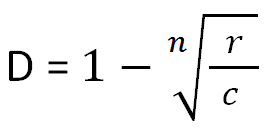 3
3. Annuity Method

This method of depreciation considers the cost of the asset and also the amount of interest lost on the capital expenditure. Thus, it is based on the assumption that if the amount that is spent on the purchase of the asset was invested elsewhere, it would have earned a certain amount of interest.

Therefore, not only the cost of the asset should be allocated but also the amount of interest on it should be allocated over the useful life of the asset. In other words, this method determines the internal rate of return (IRR) on the cash flows of the asset.

Thus, the amount of depreciation is calculated using the Annuity Tables. The capital expenditure and interest accruing thereof are written off during the life of the asset. The amount of depreciation every year is constant. But, the interest charged in the initial years is more and that in later years is less. Hence, the amount of capital expenditure charged is less in the initial years and it is more in later years.
4
4. Sinking Fund Method

Sinking fund method is used when the cost of replacement of an asset is too large. Depreciation is charged every year to the profit and loss A/c. But, it may sometimes happen that the amount is not readily available at the time of purchase of the new asset. Thus, the sinking fund method is used.

Under this method, the amount of depreciation charged every year is transferred to the sinking fund account. This amount is then invested in Government securities. Also, the interest earned on these securities is reinvested.
The amount of depreciation to be charged every year is calculated after considering the element of interest. The interest will be earned on the amount which is invested every year and will remain invested till the useful life of the asset.
At the time of the replacement of the asset, the investment is sold and the new asset is purchased from the sale proceeds. At this time, the book value of the old asset that needs to be replaced is transferred to the Sinking Fund Account.
5
5. Units of Production Method

Depreciation is a decrease in the value of assets due to normal wear and tear, the effect of time, obsolescence due to technological advancements, etc. However, depreciation includes amortization. Units of Production Method is a method of charging depreciation on assets. Let us learn about it some more.

This method of charging depreciation on the asset is based on the units produced during the year. The estimated total production of the asset is the criteria for providing depreciation.
This method is applied where the value of the asset is more closely related to the number of units it produces. Thus, in the years when the asset is heavily used, the amount of depreciation will be high. Assets on which this method can be applied are Plant and Machinery. As their wear and tear will depend on how much we use them.

For example, a machine has a capacity to produce 1000000 meters of cloth over its useful life. Then it is advisable here to follow the units of production method.
6
6. Sum of years’ digits method
The sum of years’ digits method is a form of accelerated depreciation that is based on the assumption that the productivity of the asset decreases with the passage of time. Under this method, a fraction is computed by dividing the remaining useful life of the asset on a particular date by the sum of the year’s digits. This fraction is applied to the depreciable cost of the asset to compute the depreciation expense for the period.
Sum of years’ digits method attempts to charge a higher depreciation expense in early years of the useful life of the asset because the asset is most productive in early years of its life. Also the asset loses much of its productive efficiency in early years.

Formula:
The following formula is used to calculate depreciation expense under sum of years’ digits method
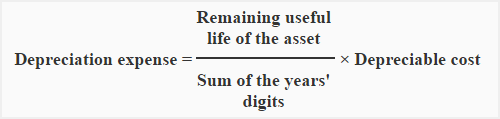 7
Thank You
8